Уровень «Узнавание»
Цель
актуализация имеющихся знаний обучающихся по теме без их видоизменений
Критерии оценки
Если задние выполнено без ошибок 1 балл, 
если допущена ошибка 0 баллов
Задание
1.	Внимательно посмотри на задание.
2.	Реши, какие животные относятся к насекомым, рыбам, птицам. 
3.	Соотнеси объекты с указанными группами
Насекомые                        Птицы                       Рыбы
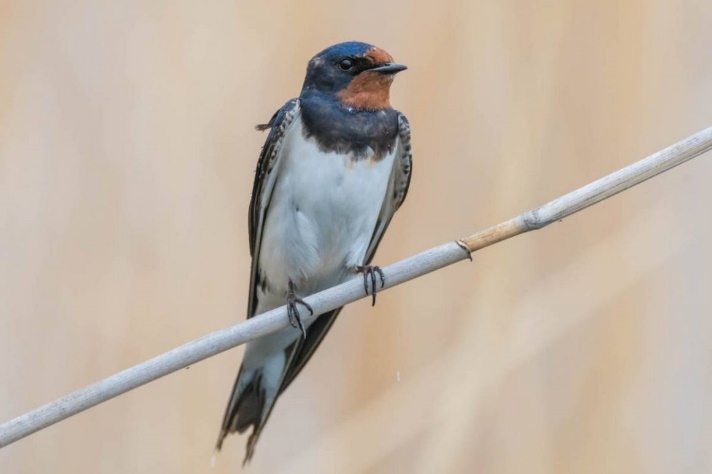 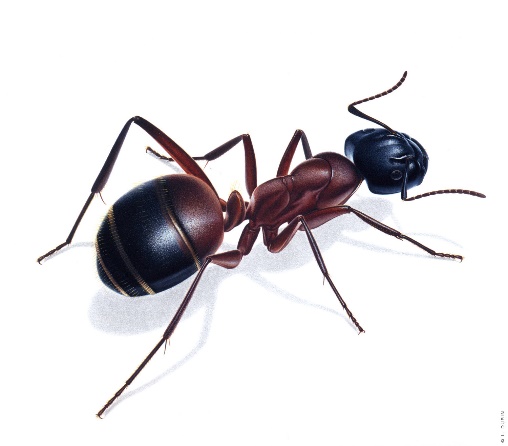 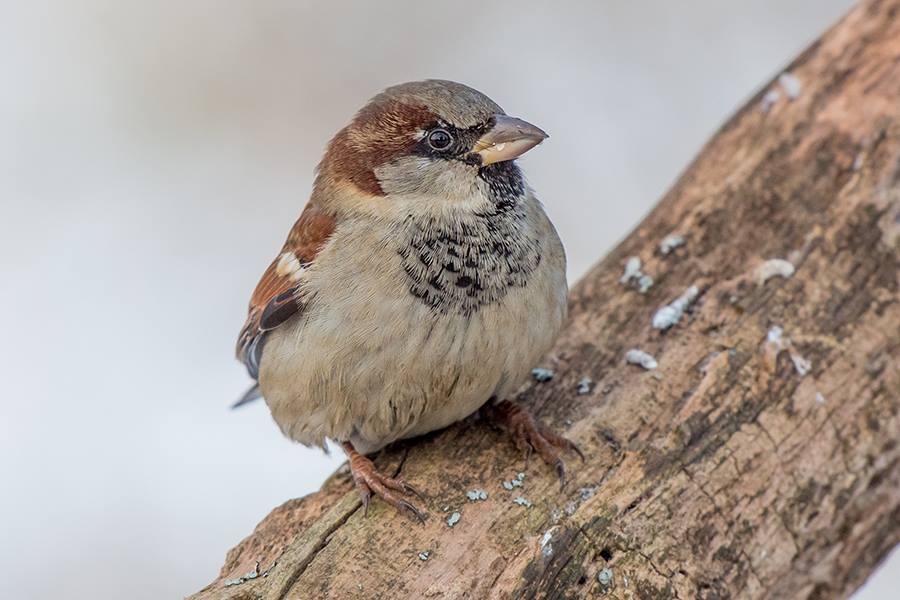 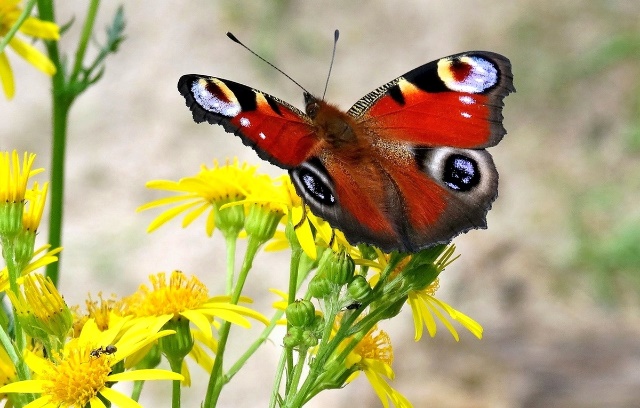 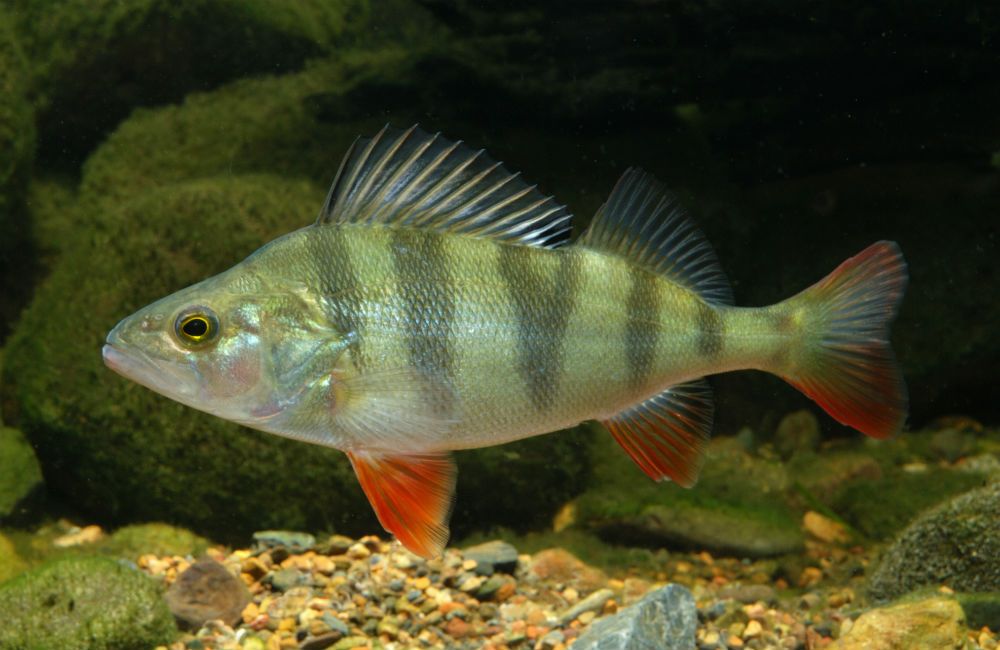 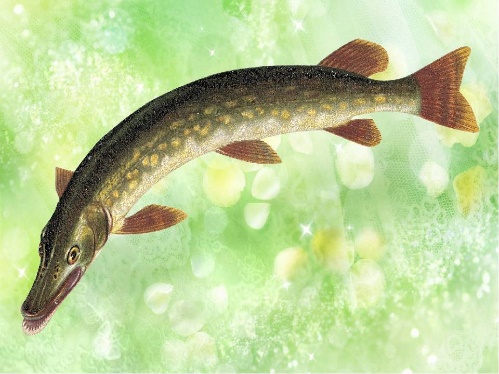 Уровень «Узнавание»
Предполагаемый ответ
Насекомые                        Птицы                       Рыбы
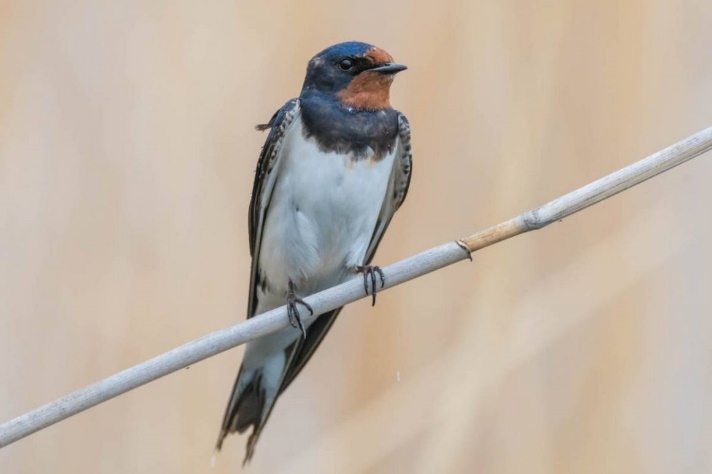 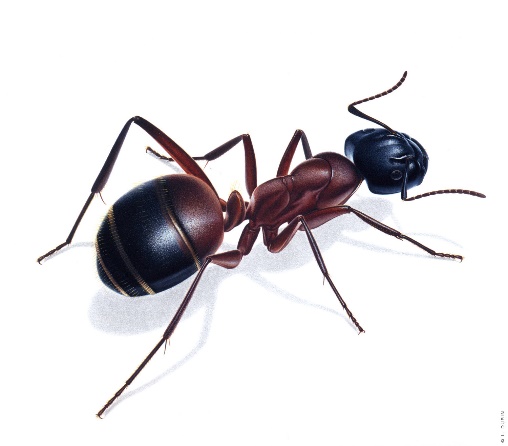 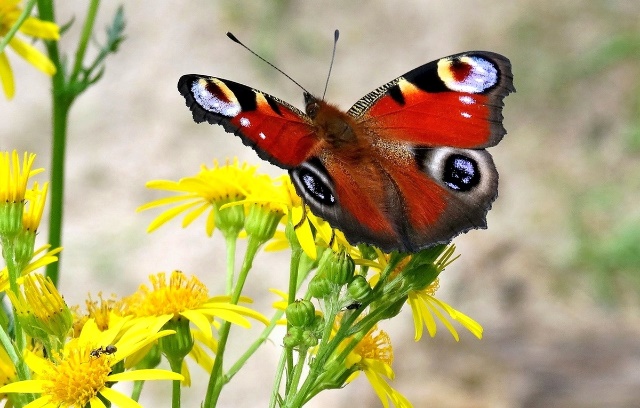 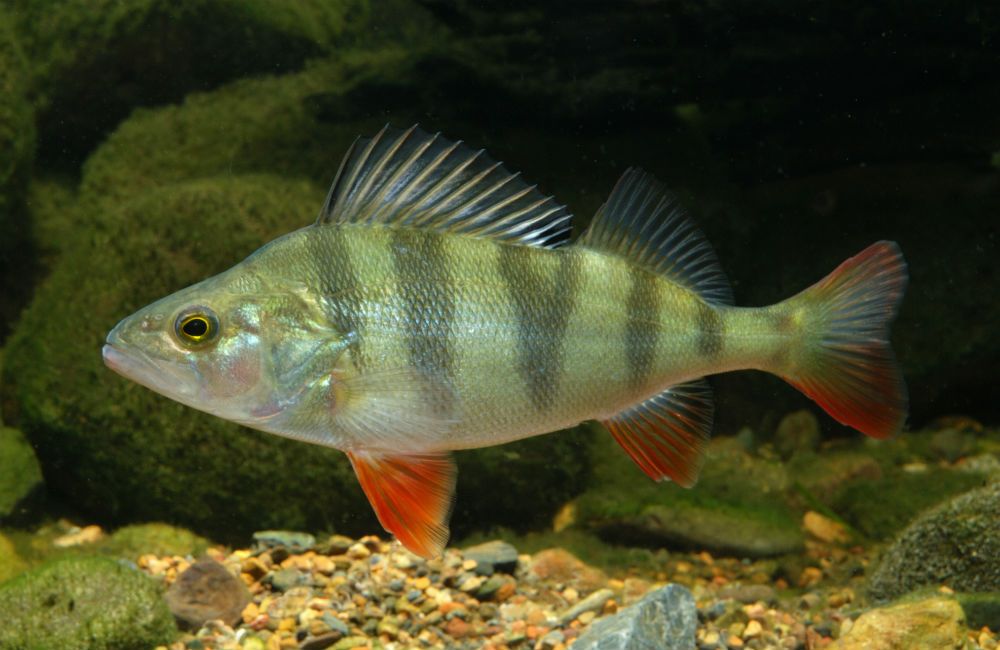 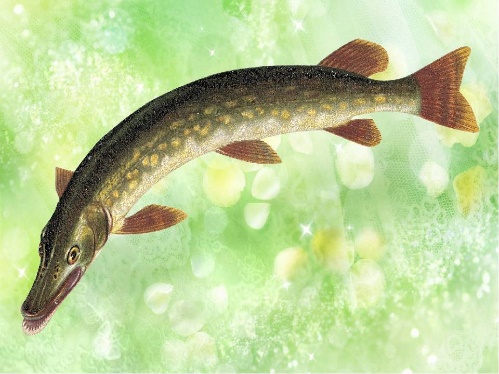 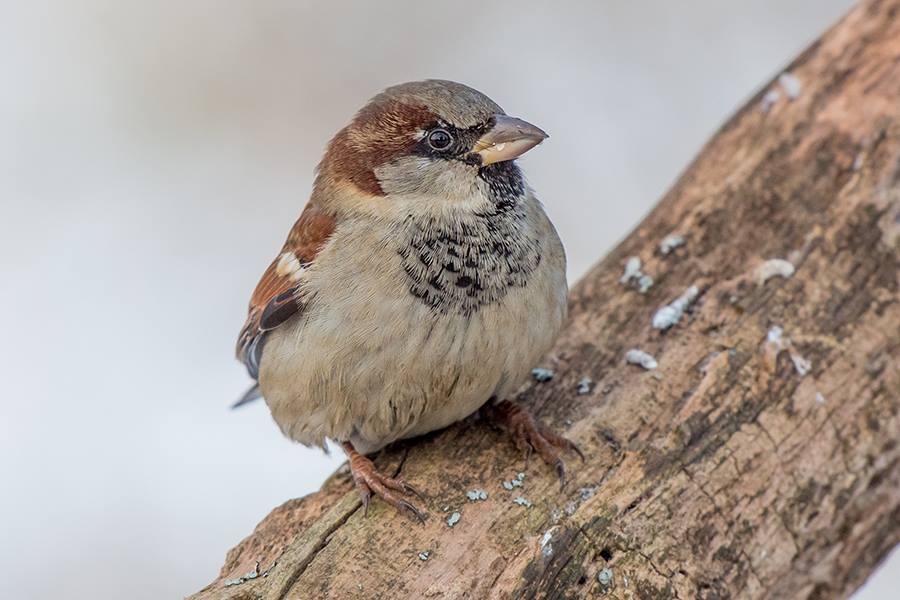 Методический комментарий
Учащийся соотносит объекты с заданными группами с  помощью линий, стрелок
Уровень «Воспроизведение»
Цель
воспроизведение усвоенных ранее знаний от буквальной копии до применения в типовых ситуациях (воспроизведение  знаний о группах животных)
Критерии оценки
Ответ полный  , аргументированный 2  балла, ответ не аргументированный 1балл,  если ответ не подготовлен 0 баллов
Задание
1.Вспомни какие группы животных ты знаешь?
2. Чем различаются птицы и рыбы?
3. Подготовь устный ответ
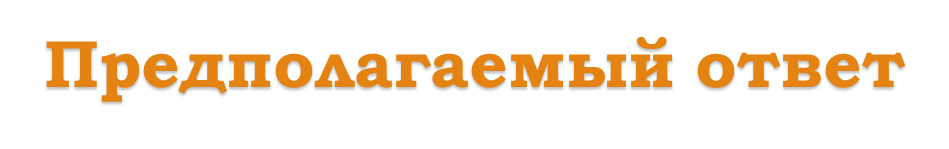 К животным относятся: насекомые, птицы, звери, рыбы, земноводные, пресмыкающиеся. Рыбы- водное животное, тело которых покрыто чешуей. Птицы животное, тело которых покрыто перьями
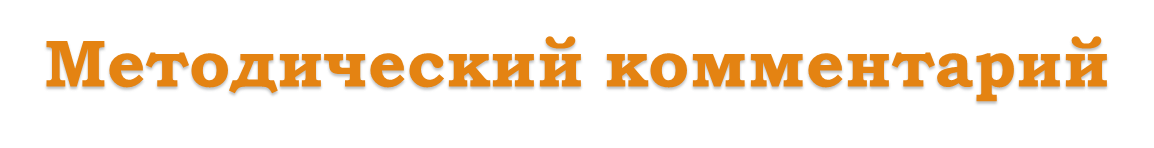 Учащийся должен подготовить ответ опираясь на ранее изученную информацию
Уровень «Понимание»
понимание и осмысленное применение полученных знаний
Цель
Критерии оценки
Ответ полный  , аргументированный 2  балла, ответ не аргументированный 1 балл,  если ответ не подготовлен 0 баллов
1.	Объясни, чем отличаются земноводные животные от рыб?
2.	Приведи примеры
Задание
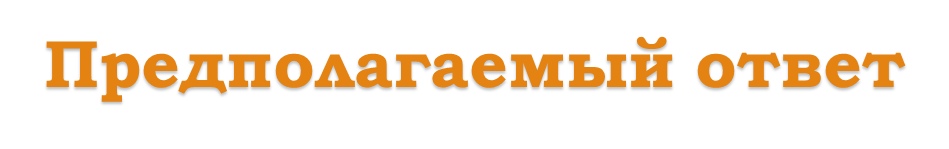 Рыбы – это водное животное тело которого покрыто чешуёй. Земноводные животные – это особая  группа  животных, которые обитают на суше и в воде. Например щука – это рыба, ее тело покрыто чешуёй, а  лягушка является земноводным животным.
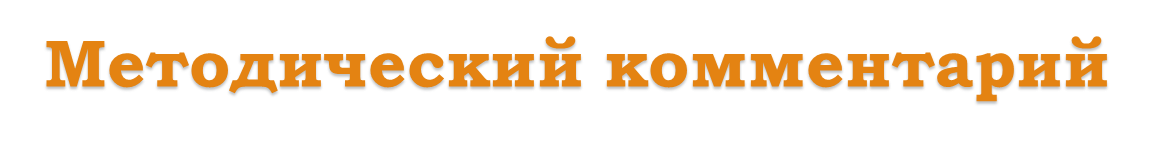 Учащийся должен  объяснить различия между группами животных, с опорой на основные признаки  и привести свои примеры
Уровень «Применение знаний 
в знакомых условиях»
Применение полученных знаний о группах животных  на практике
Цель
Задание выполнено без ошибок 3  балла, одна ошибка 2 балла, две ошибки 1 балл,  если более двух ошибок 0 баллов
Критерии оценки
Задание
1.	Приведи не менее двух примеров групп животных.
2.	Заполни таблицу
Уровень «Применение знаний  в знакомых условиях»
Предполагаемый ответ
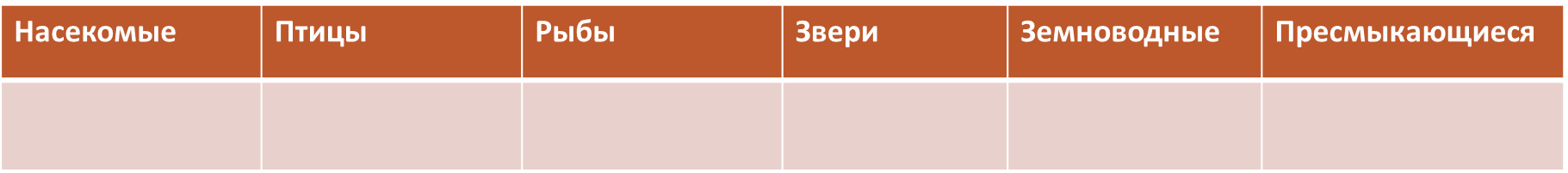 Лягушка, жаба
Бабочка, муравей
Заяц, лиса
Змея, крокодил
Щука, акула
Воробей, дятел
Методический комментарий
Учащийся должен заполнить таблицу и вписать не менее двух примеров в соответствующие колонки
Уровень «Применение знаний 
в новых условиях»
Цель
творческое применение знаний по изученной теме
Критерии оценки
Если задание выполнено с учетом признаков  всех известных групп  животных выставляется обучающийся придумал название и рассказал о нем 3 балла. 
Если перечислены признаки трех групп , или не придумано название животного   2 балла. Если перечислены признаки двух групп животных, не придумано название   1 балл . 
Если перечислены признаки одной группы  животных, не придумано название,  то выставляется 0 баллов.
Задание
1. Придумай несуществующее животное, которое будет включать в себя признаки всех известных тебе  групп животных.
2.Нарисуй его.
3. Придумай название.
4. Расскажи о нем
Уровень «Применение знаний  в новых условиях»
Предполагаемый ответ
Я нарисовал животного тело которого состоит лапок насекомых, чешуи рыб , шерсти животных , часть тела покрыто перьями птиц. 
Это очень доброе и умное  животное. Оно любит гулять на полянке  и зовут его НаПаРаЗаП
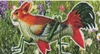 Методический комментарий
Учащийся должен нарисовать рисунок несуществующего животного с учетом известных признаков групп животных. Придумать ему название и рассказать о нем.